Africa
Geographic Features
#1
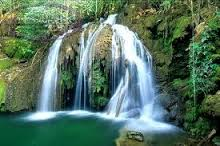 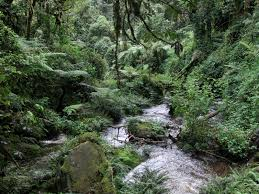 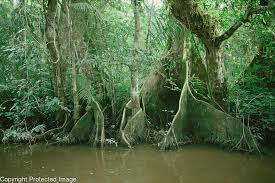 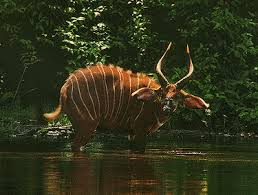 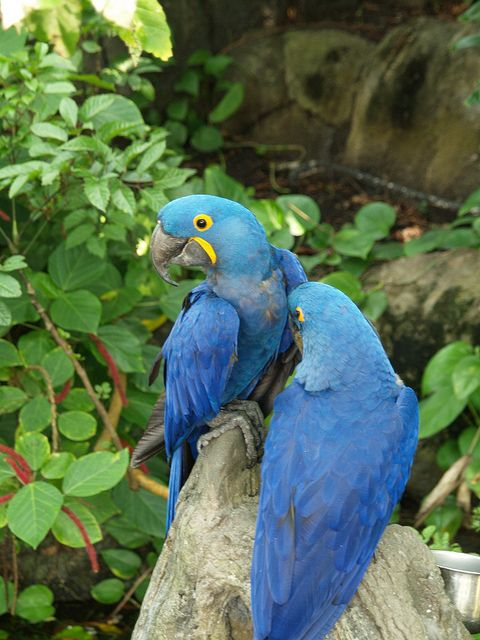 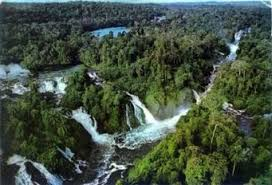 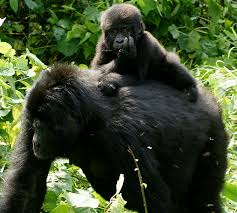 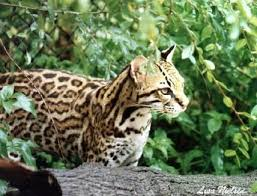 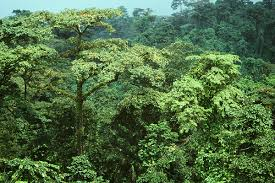 #2
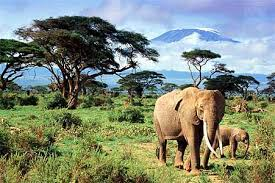 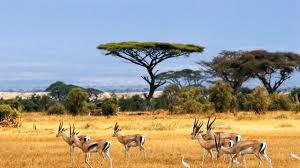 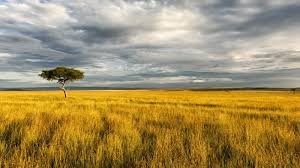 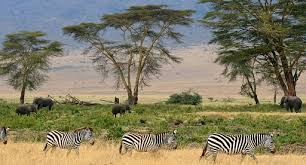 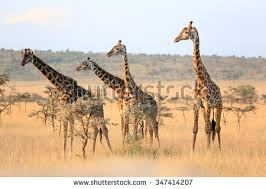 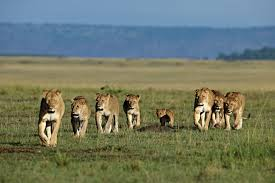 #3
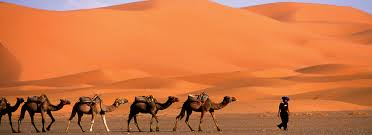 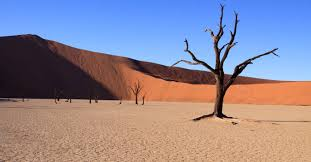 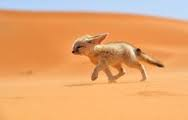 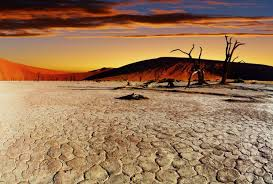 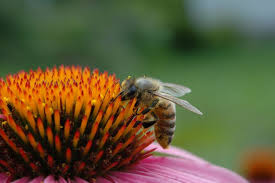 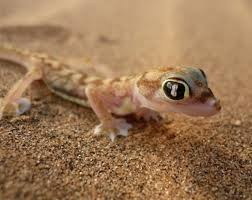 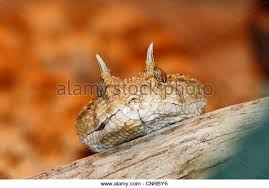